Onlineinhalte erstellen – ein paar (aller)erste Tipps…
Vielen Dank an das Studiendekanat der Philosophischen Fakultät, das uns diese Folien zur Verfügung stellt!
Vorlesungen und Referate online
Die Erstellung von Videoformaten wird aus verschiedenen Gründen kaum zeitnah flächendeckend umsetzbar sein, weshalb wir eine dezentral ohne zu große Vorkenntnisse und ohne besondere technische Ausstattung (Rechner mit Mikrophon reicht) umsetzbare Lösung vorstellen möchten:

Unterlegen Sie Ihre vorbereitete Powerpoint mit einer Stimmenaufnahme und stellen Sie diese auf Moodle online. Das geht auch mit Einführungssitzungen in Seminaren und selbst Referenten könnten auf diese Weise ein Referat in Moodle zur Verfügung stellen! 

Und hier die Anleitung…
Wie mache ich in Powerpoint eine Tonaufnahme ?
Nachdem Sie „Audioaufnahme“ angeklickt haben, öffnet sich ein Fenster mit der Aufnahmemöglichkeit. Geben Sie der Aufnahme einen Namen (z. B. Folie XY) und drücken Sie auf den roten Punkt.  Es wird einen Moment dauern, bis die Aufnahme startet!
Woran erkenne ich, dass es geklappt hat?
Es erscheint ein Symbol (grauer Lautsprecher) auf der Folie.  Damit Sie den Ton hören, müssen Sie darauf klicken. Probieren Sie es hier einmal aus!




Bitte nicht vergessen, den Ton anzustellen und die Lautstärke anzupassen…
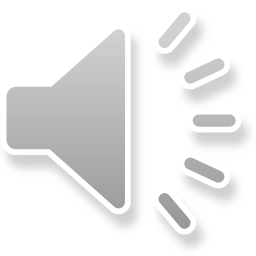 Für erfahrene Nutzer…
Optional können  Sie dem Lautsprechersymbol auch eine Animationsfunktion zuweisen, und zwar über den Reiter „Animationen“. Dann kann der Ton beispielsweise direkt mit dem Folienwechsel einsetzen oder beim zweiten Klicken. Das ist allerdings nicht notwendig.
Hilfe, wenn die Datei zu groß ist
Powerpoint hat ein Komprimierungstool für Bilder. Nutzen Sie dieses! 
Bilder können Sie, wenn die Folien fertig sind, problemlos auf 150 ppi komprimieren. Je nach Powerpointversion sehen die Fenster etwas unterschiedlich aus, die Funktion gibt es aber immer unter „Speichern unter“ – „Tools“. Siehe die folgenden Screenshots…
Für eine detaillierte Anleitung siehe unter:
https://www.heise.de/tipps-tricks/PowerPoint-komprimieren-so-verkleinern-Sie-Ihre-Praesentation-4184075.html
Wie stelle ich ein diskursives Lehrformat online ?
Zwar sind Gruppendiskussionen in Onlineformaten theoretisch auch live umsetzbar, faktisch werden die Kapazitäten dies aber kaum zuverlässig zulassen. 
Alternativ könnten Sie mit response papers arbeiten. So könnten Sie einen Text als PDF online stellen und per Audio den Text kommentieren. Die Studierenden schreiben in der Folge kurze response papers, die entweder vom Dozenten kommentiert werden oder aber in Moodle allen zur Verfügung gestellt werden und gemeinsam bspw. im Forum besprochen werden.
Wie stelle ich ein diskursives Lehrformat online ?
Für erfahrene Nutzer bieten sich vielleicht auch weitere Moodlefunktionen wie die gemeinsame Erstellung eines Wiki oder eine Forumsdiskussion an.
Literaturversorgung für die Studierenden
Sollten die Bibliotheken längerfristig geschlossen bleiben müssen, wird es eine große Herausforderung werden, die Studierenden mit der nötigen Fachliteratur zu versorgen. Vermutlich wird man dann fachseitig in größerem Maße PDFs per Moodle und Mail zur Verfügung stellen müssen. In der Regel bieten die Kopierer in den Instituten eine entsprechende Scanfunktion, so dass man direkt PDFs erstellen und sich per Mail schicken lassen kann.
Literaturversorgung für die Studierenden
Aus rechtlichen Gründen sollte der Zugang zu diesen PDFs reglementiert sein. Daher sollten die Moodlekurse, in denen man die PDFs einstellt, eine Einschreibung vorsehen. Beim Versand per Mail sollte man darauf hinweisen, dass die PDFs nur zur persönlichen Nutzung durch die Studierenden vorgesehen sind und nicht weitergegeben werden dürfen.
Vielen Dank an die Philosophische Fakultät!